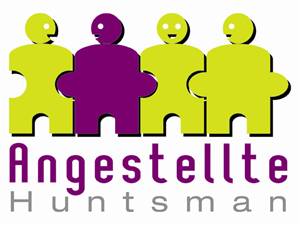 Generalversammlung 2022
AGENDA  -  17.Mai 2022  Restaurant PARK Lange Erlen
16:00-17:00 Uhr
Generalversammlung     statuarischer Teil
    Erlenparkweg 55



      			 17.00-21:00 Uhr		                            Dinnerkrimi
		                      www.dinnerkrimi.ch
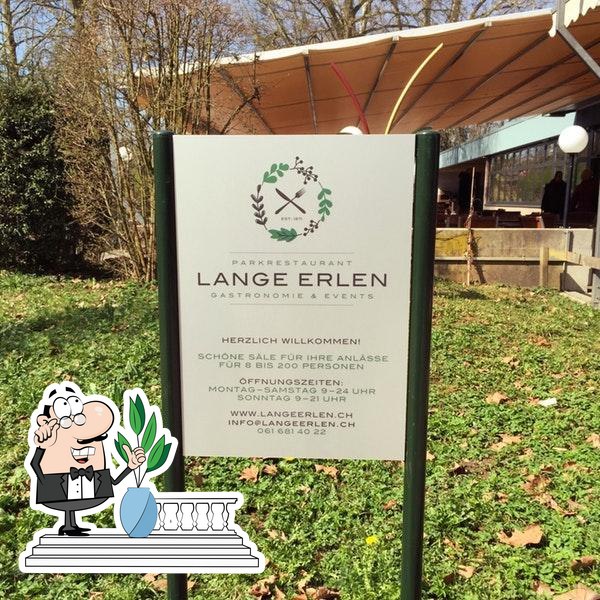 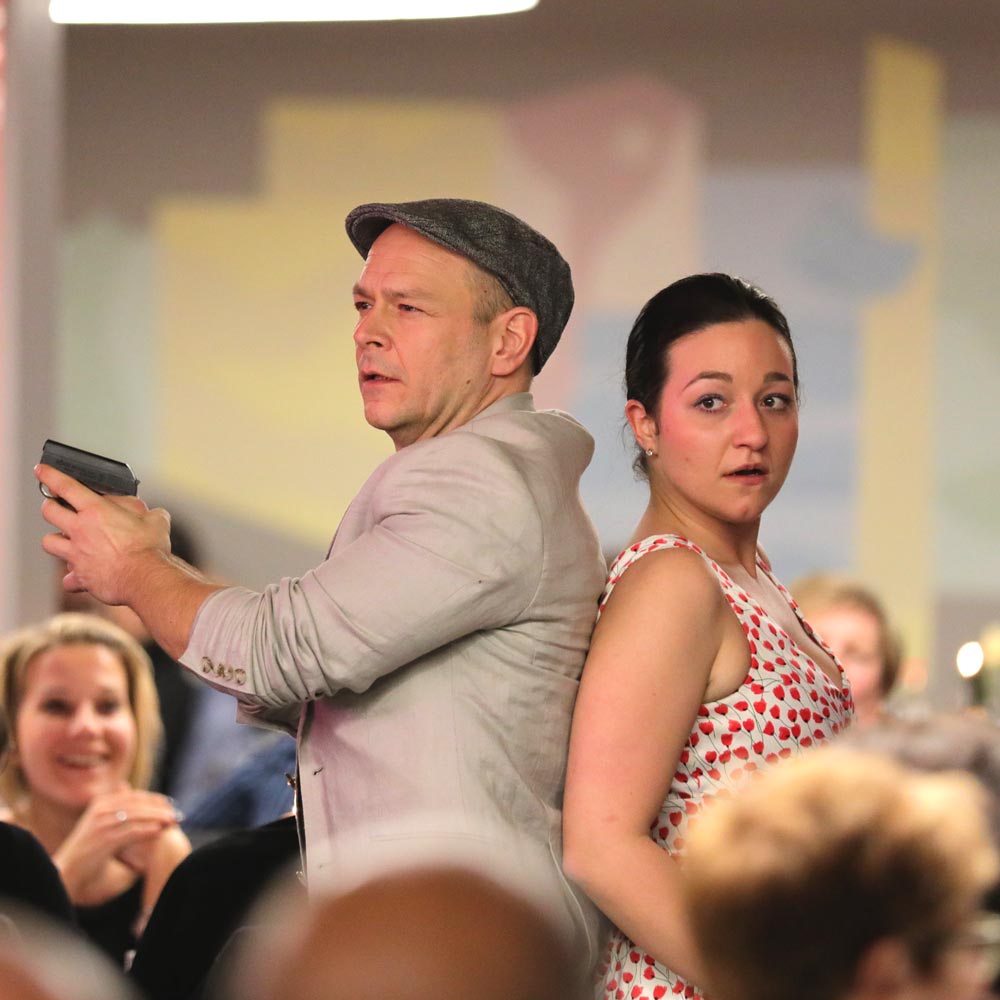 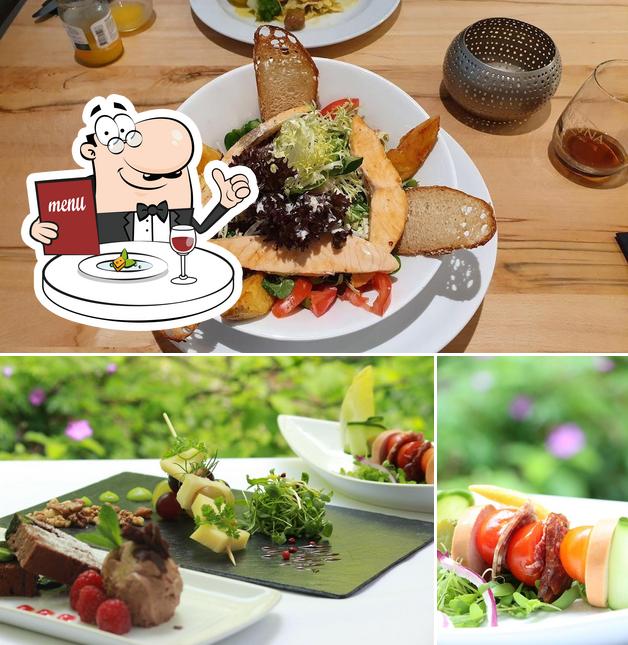 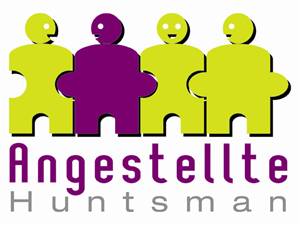 Generalversammlung 2022
17. Mai 2022

TRAKTANDEN

Begrüssung der Teilnehmer und Präsenzkontrolle

Wahl der Stimmenzähler und Annahme der Traktandenliste

3.	Annahme des Protokolls der Generalversammlung 2021
	(zur Einsicht abgelegt im Mitgliederbereich auf www.angestellte-huntsman.ch)

4.	Jahresbericht 2021	

Anträge

6.	Jahresrechnung 2021
	(Kassabericht)

7.	Revisorenbericht 2021
	(Genehmigung und Entlastung des Vorstandes)

8.	Budget 2022
	(Mitgliederbeiträge, Genehmigung Budget)

9.	Mitgliederbeiträge 2022

10.	Wahl des Tagespräsidenten

Wahlen / Erneuerungswahlen 
	des Vorstandes und der Revisoren

12.	Diverses
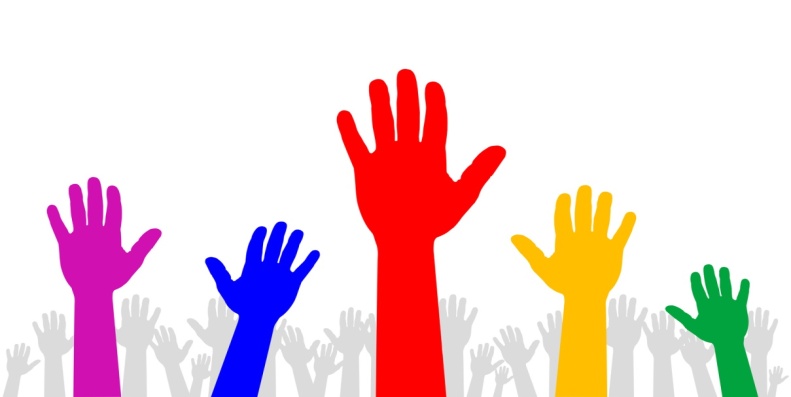